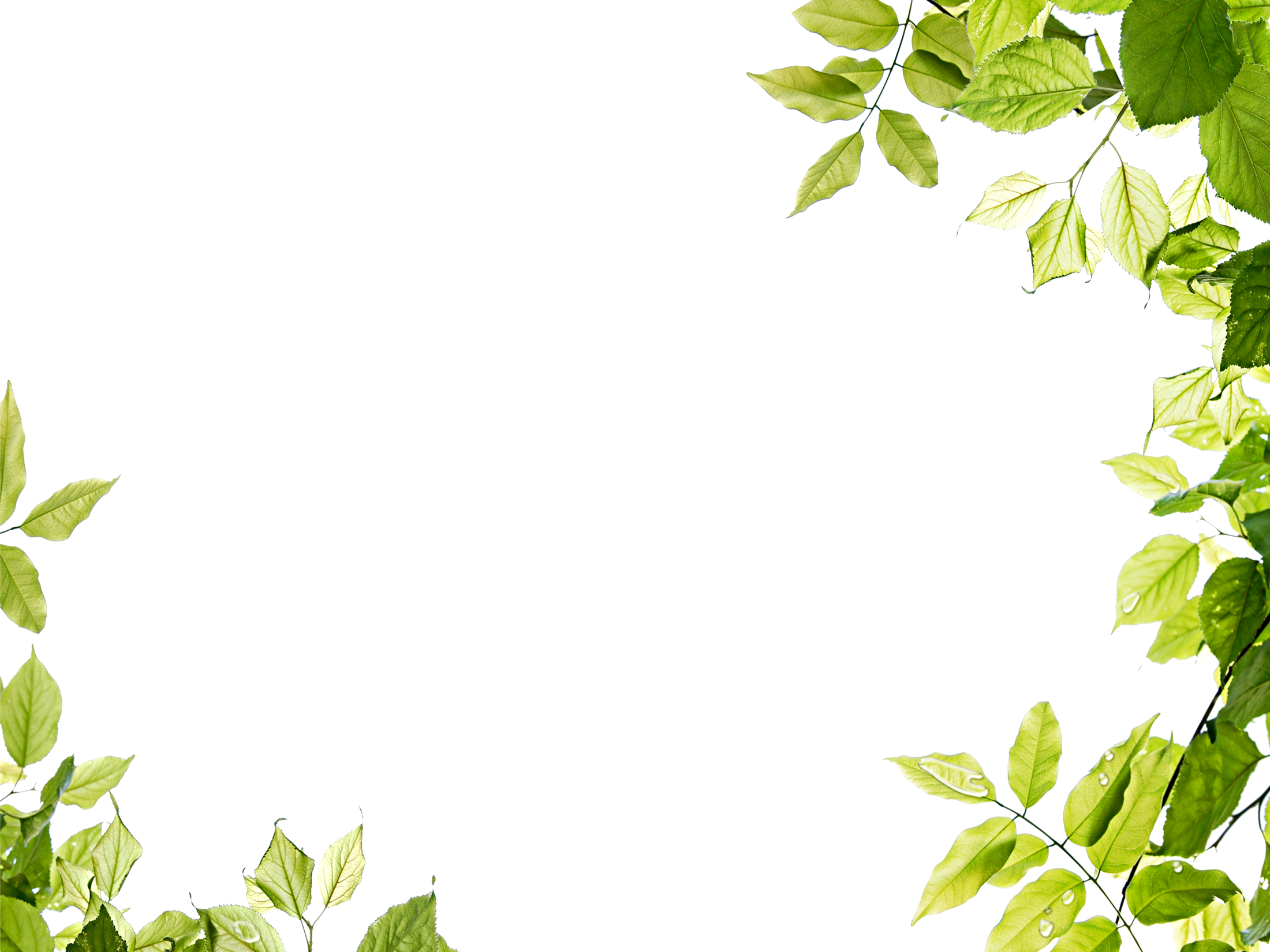 Муниципальное автономное дошкольное образовательное учреждение детский сад № 531
620012, г.Екатеринбург, ул.Кузнецова, 12, тел. 8(343)3207-35-00, 
e-mail: madoy531@mail.ru, сайт: http://531.tvoysadik.ru/
конкурс «ТИКО-изобретатель – 2018 «Весна идет…»
номинация: ДОШКОЛЬНИК
«Грач на горе - весна на дворе»
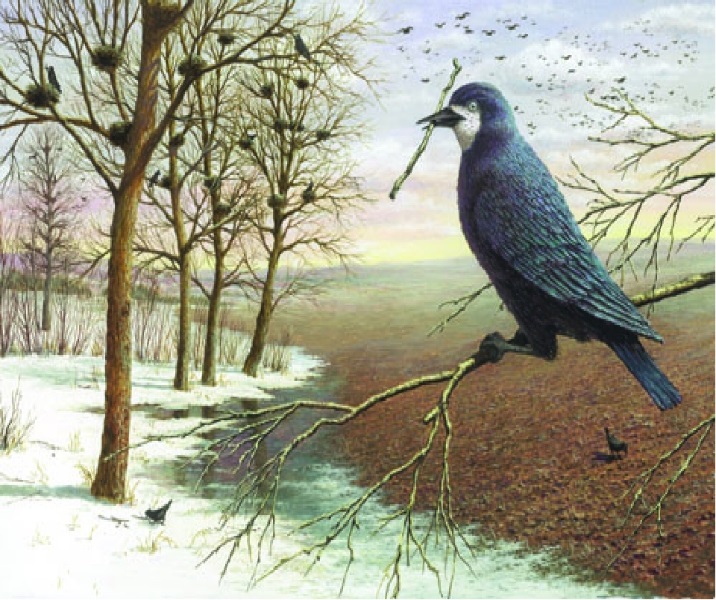 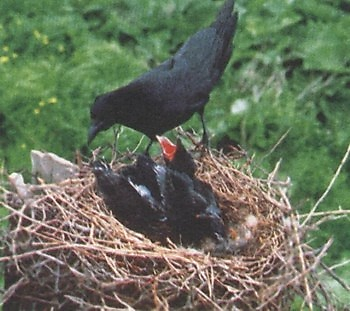 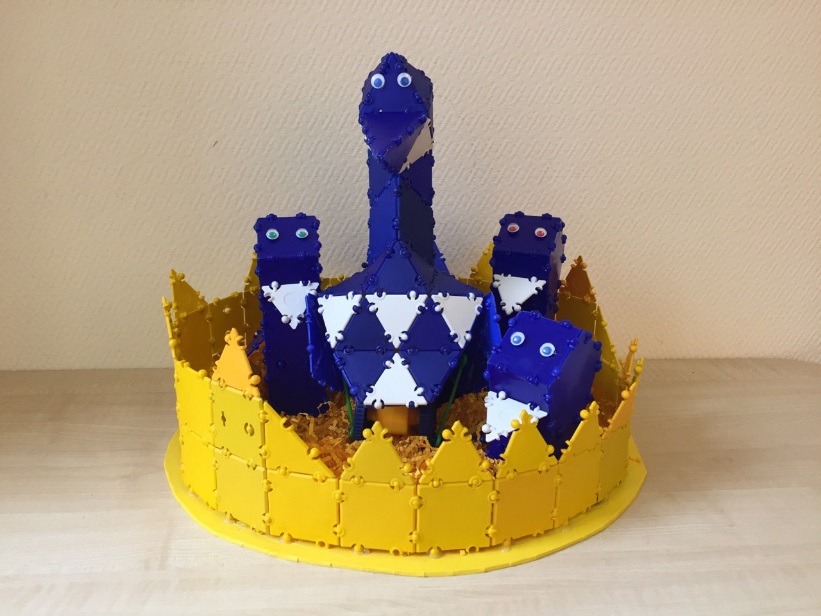 г. Екатеринбург, ул. Кузнецова,12, тел. 307-35-00 
сайт:  http://531.tvoysadik.ru/, эл. адрес: madoy531@mail.ru
Заведующий МАДОУ детский сад № 531  Ошкина Ольга Николаевна
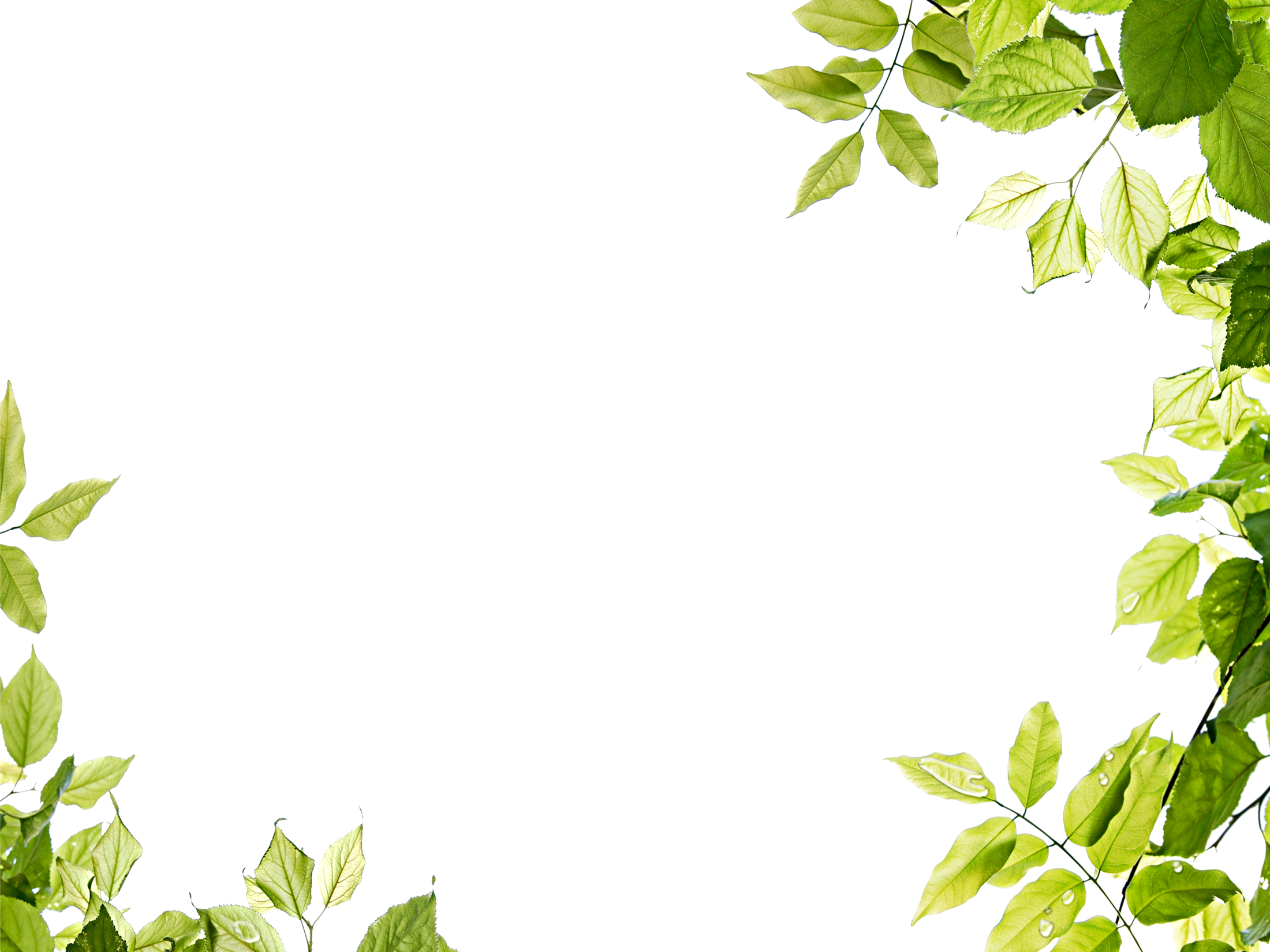 Муниципальное автономное дошкольное образовательное учреждение детский сад № 531
620012, г.Екатеринбург, ул.Кузнецова, 12, тел. 8(343)3207-35-00, 
e-mail: madoy531@mail.ru, сайт: http://531.tvoysadik.ru/
конкурс «ТИКО-изобретатель – 2018 «Весна идет…»
номинация: ДОШКОЛЬНИК
«Грач на горе - весна на дворе»
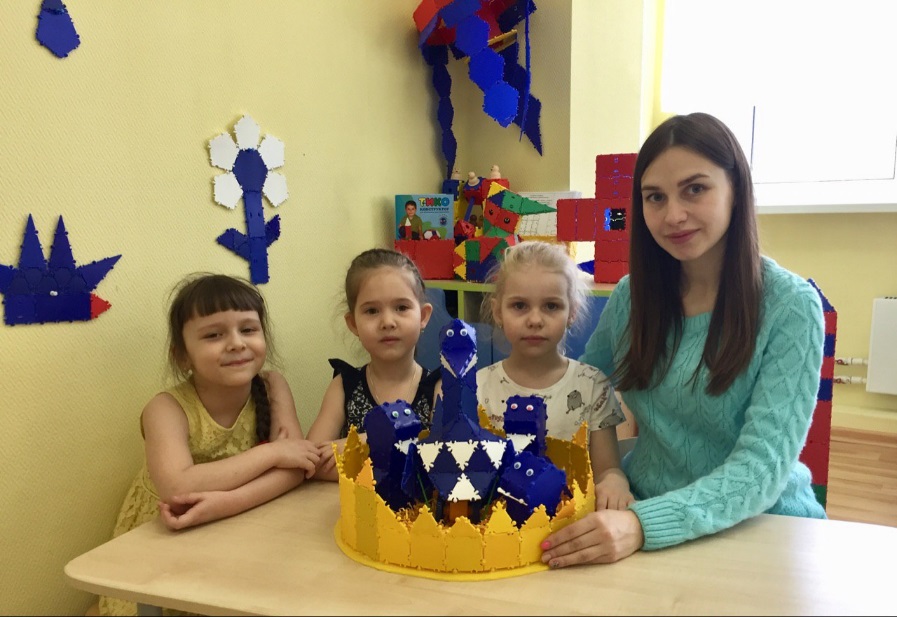 Участники проекта
Симонова Вера,  Скурту Ника , Стригулина Екатерина, 
Воспитатель:
Дмитриева Татьяна Сергеевна
г. Екатеринбург, ул. Кузнецова,12, тел. 307-35-00 
сайт:  http://531.tvoysadik.ru/, эл. адрес: madoy531@mail.ru
Заведующий МАДОУ детский сад № 531  Ошкина Ольга Николаевна
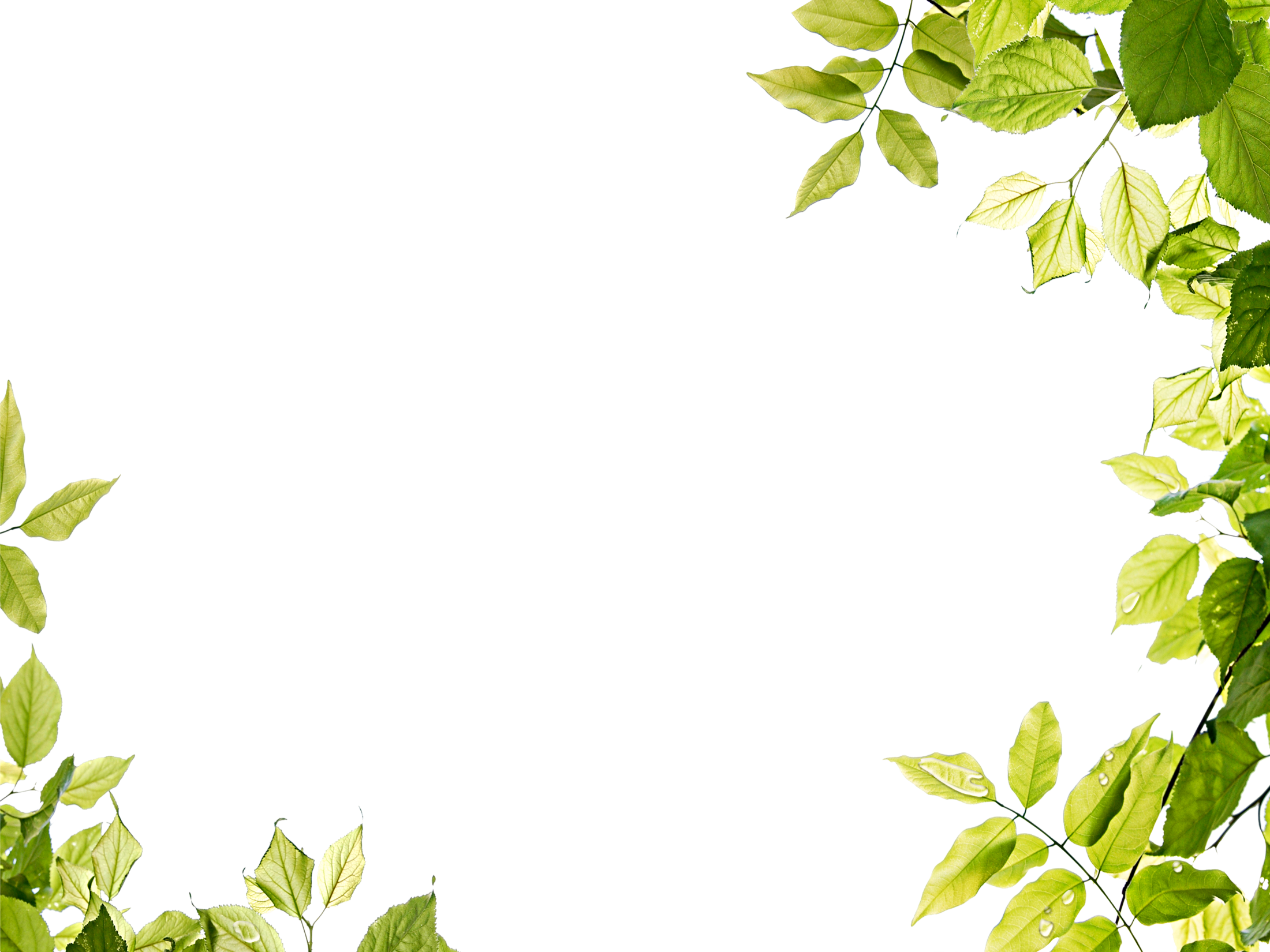 Мы узнали, что:
Грачей называют «Вестниками весны». В народе говорят: «Грач на горе - весна на дворе». 
Данные прозвища птицы произошли из-за того, что ни могут ходить по земле и собирать семена, плоды, оттаявшие из-под снега, первых червяков. 
Грачи строят гнезда из толстых веток высоко на дереве. Внутри гнездо выстилается ветками по-тоньше. Их гнезда пустуют с середины лета до весны и сохраняются не смотря на сильный ветер и дождь со снегом.
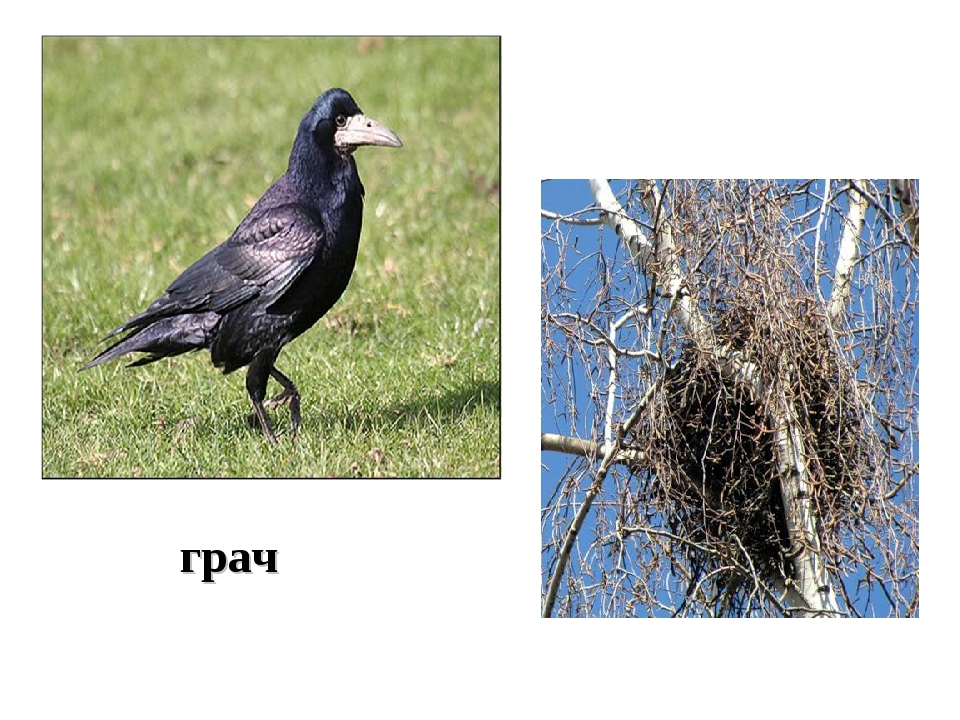 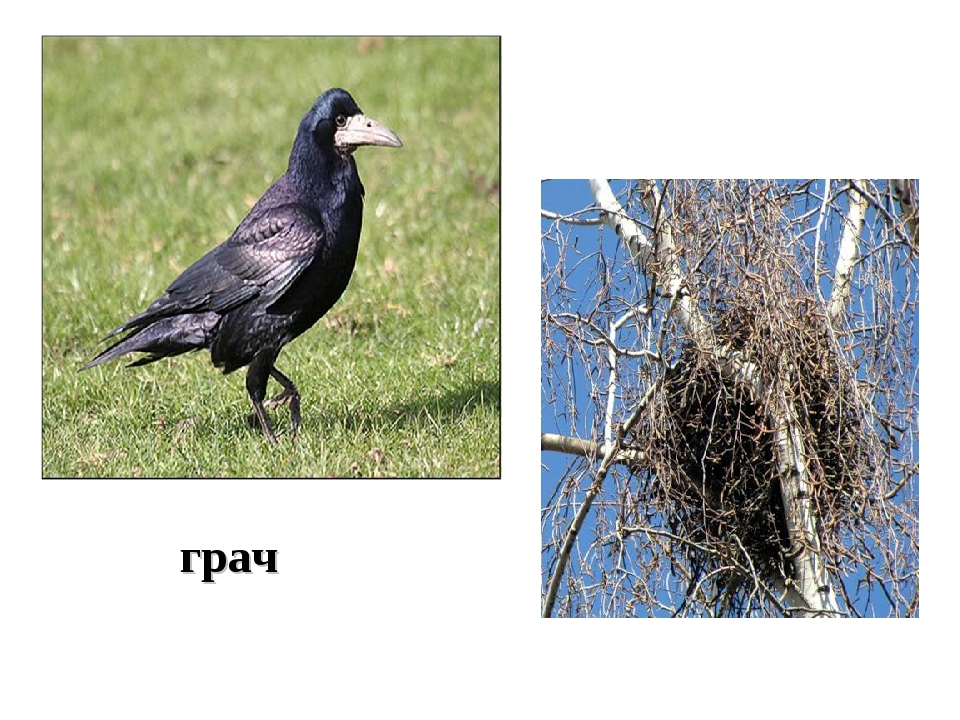 Грач размером и внешним видом напоминает ворону.
 Окраска грача черная с синим металлическим  блеском. 
Дом грача – гнездо. Гнёзда строят на деревьях из веток. 
Птенцы - грачата вылупляются голыми и самка долгое 
время почти не покидает гнезда. В это время корм птенцам носит 
только самец.
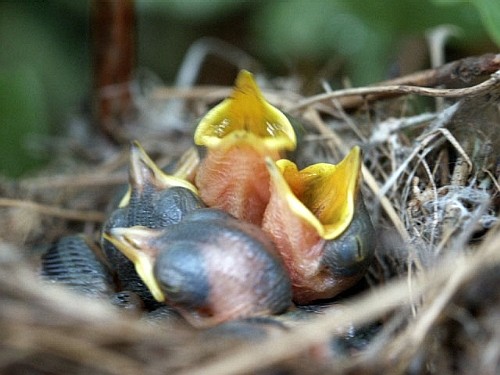 Гнезда птицам нужны только для выведения потомства. 
В остальное время года они спят на ветках или в кустах, в траве.
Польза грача. Уничтожает насекомых: майских жуков и его личинок, 
клопов, проволочников, личинок жуков щелкунов и поедает мелких 
грызунов. Этим грачи приносят пользу. 
Грач – птица перелётная. Осенний отлет происходит в октябре ноябре. 
Редко остаются зимовать, тогда живут в стаях ворон.
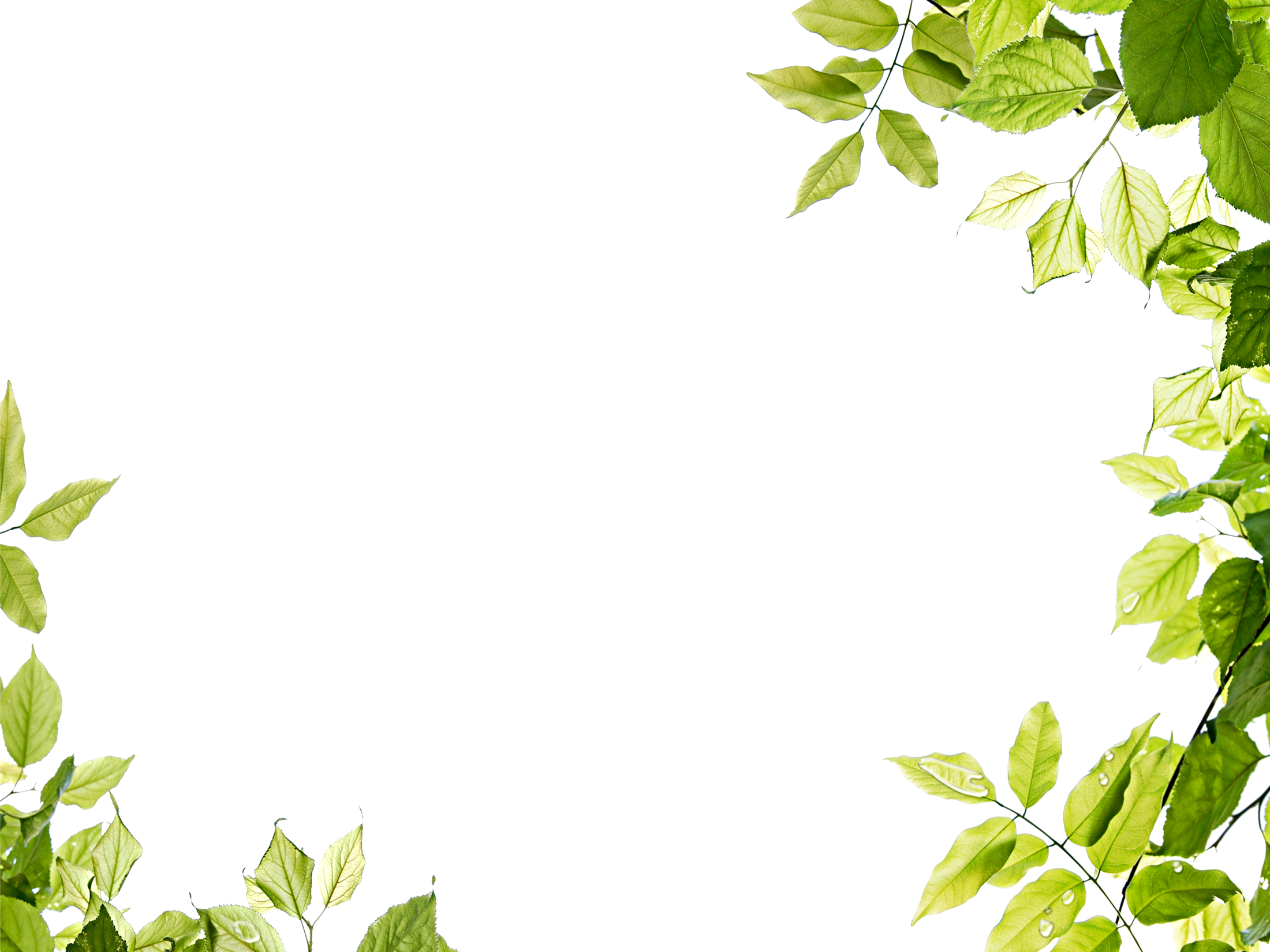 Мы решили 
собрать из конструктора ТИКО
эту интересную птицу с птенцами и гнездом
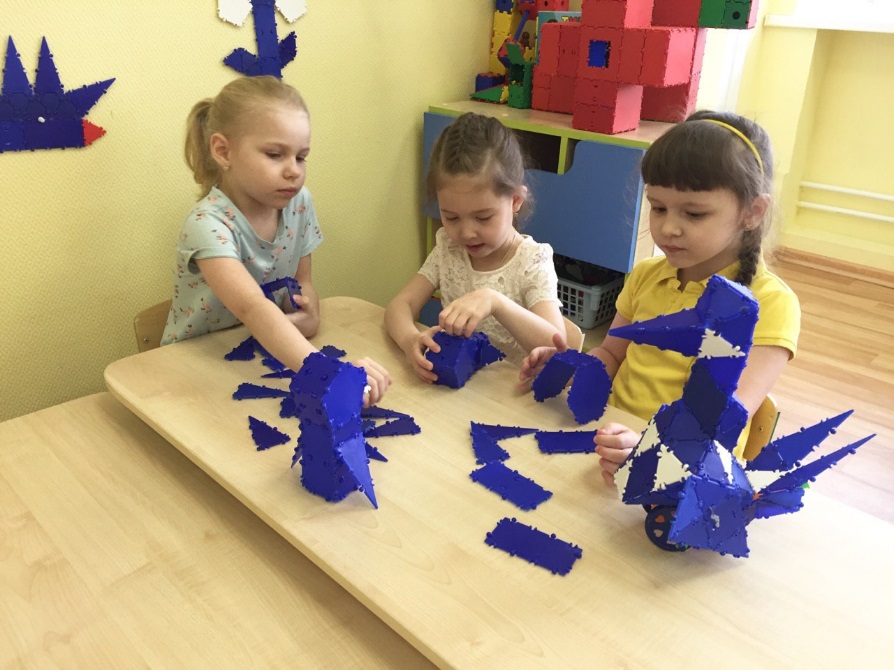 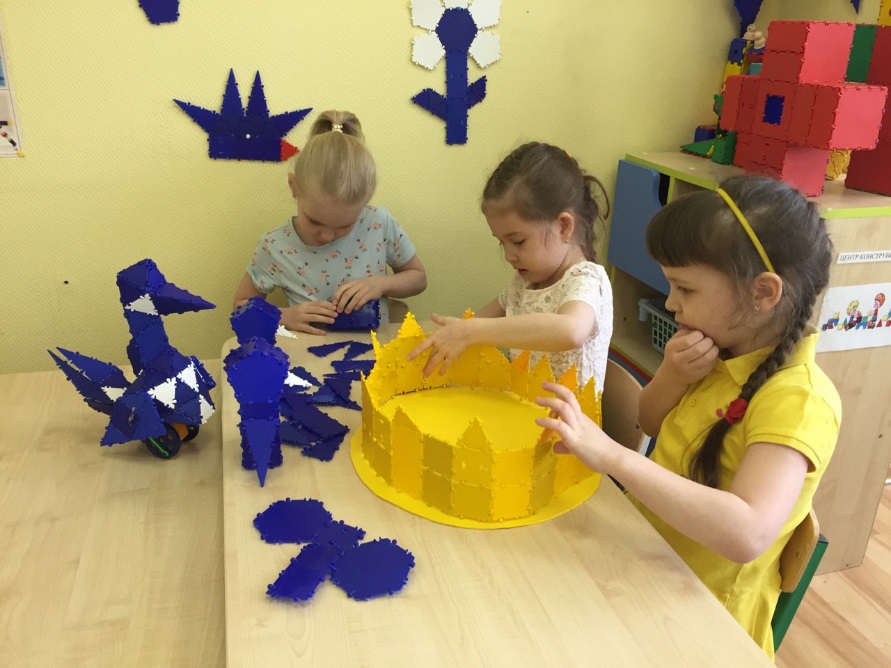 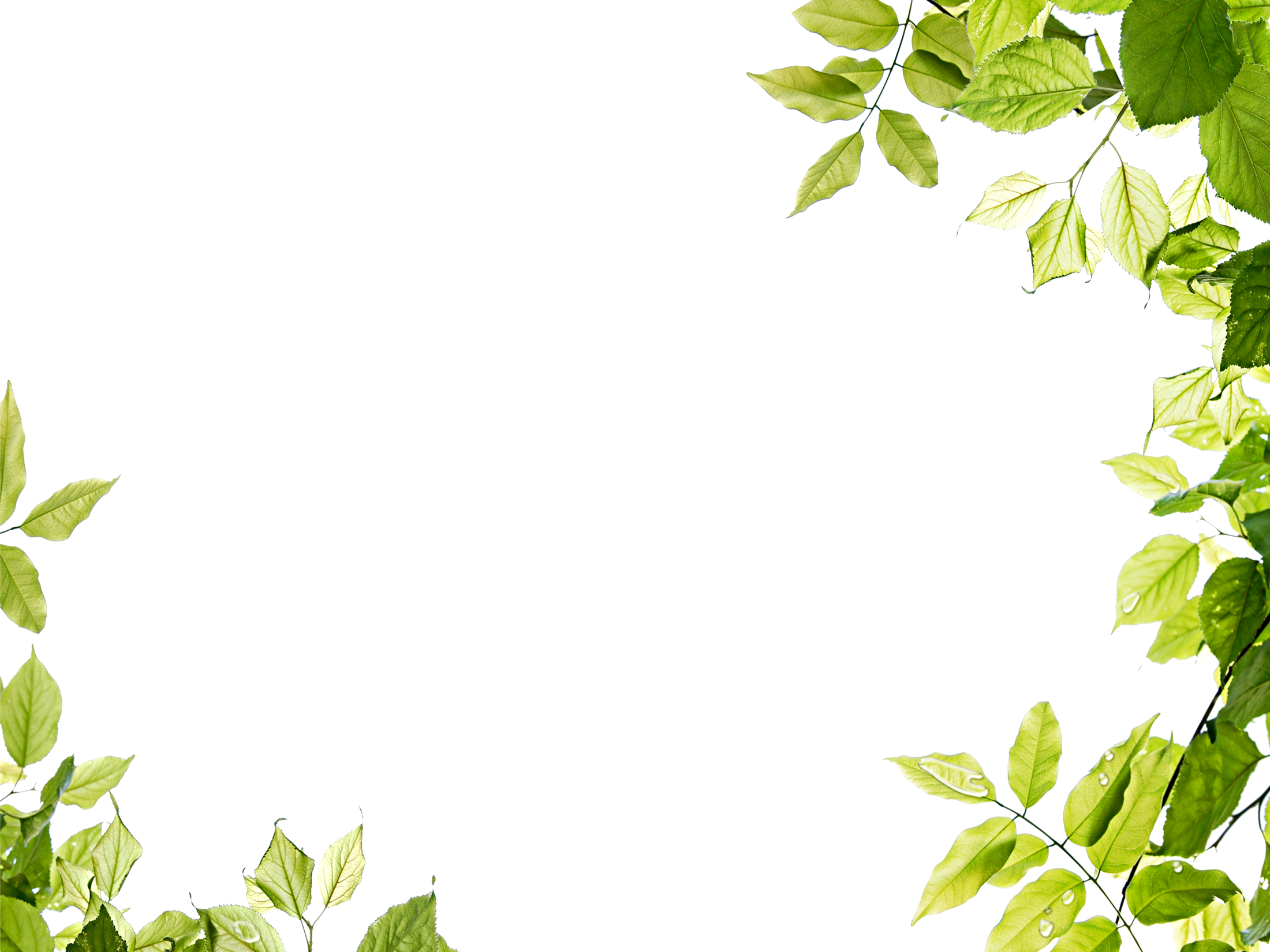 И вот что у нас получилось:
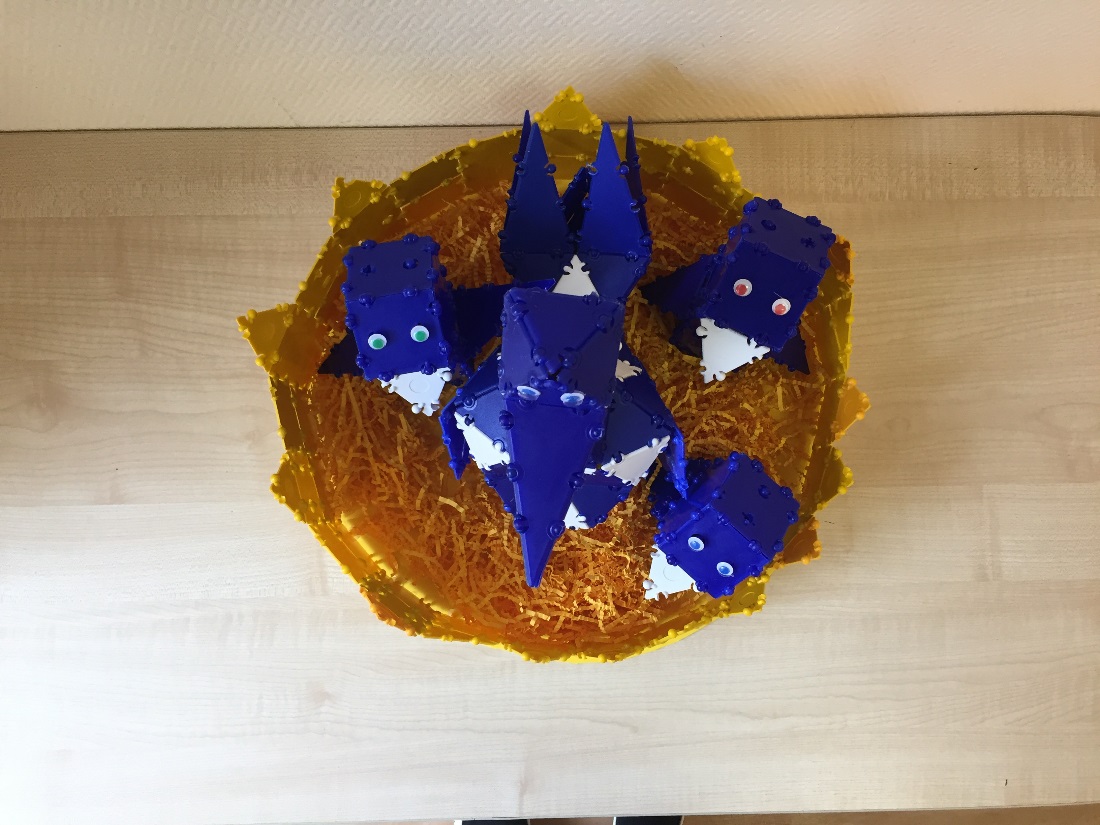 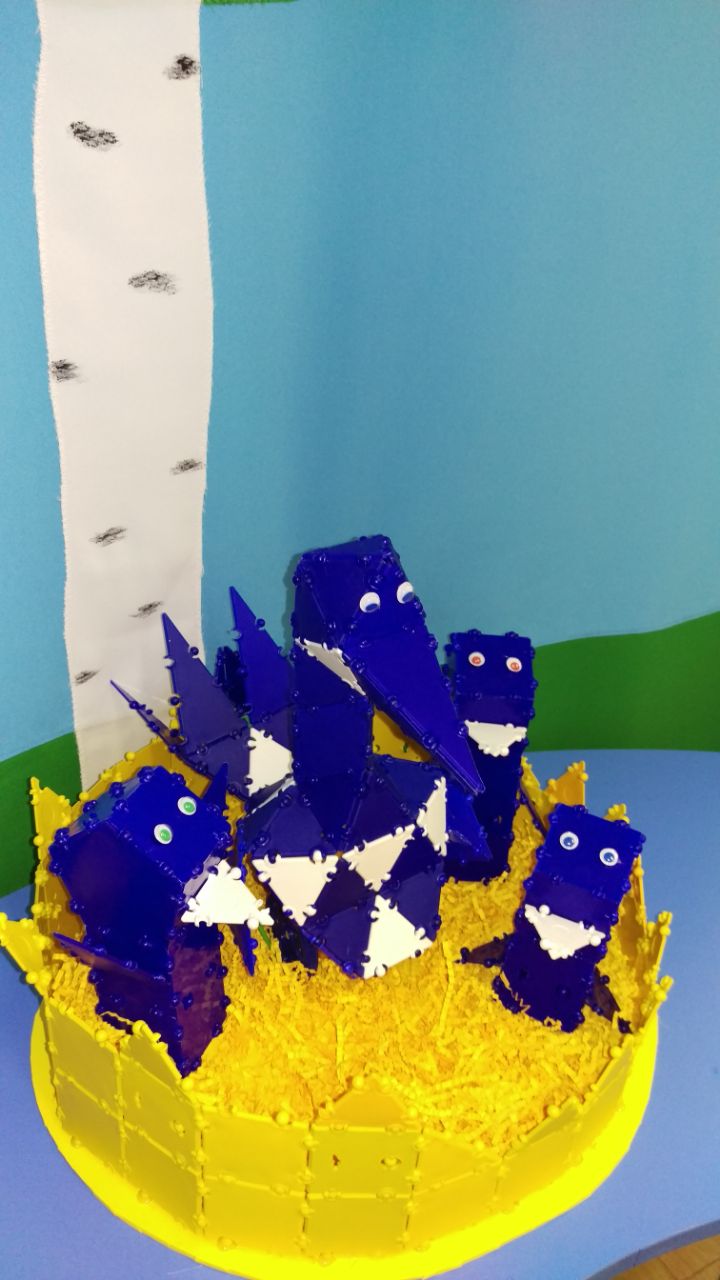 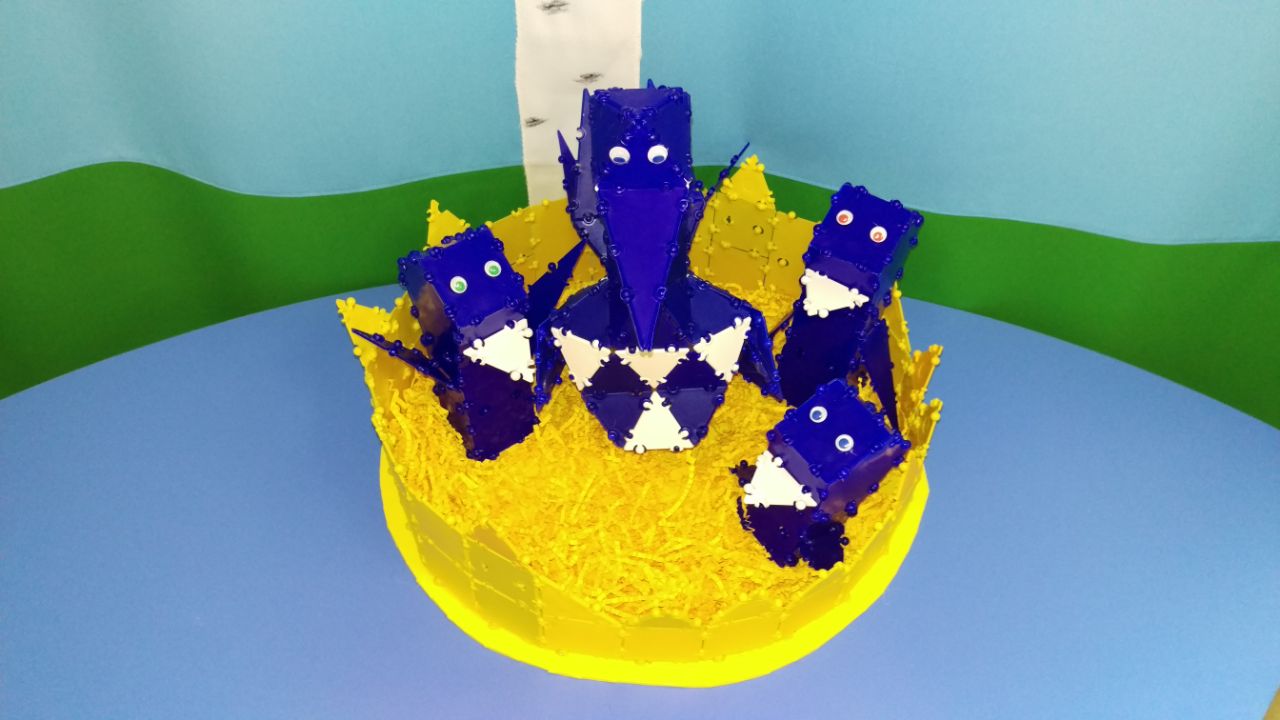 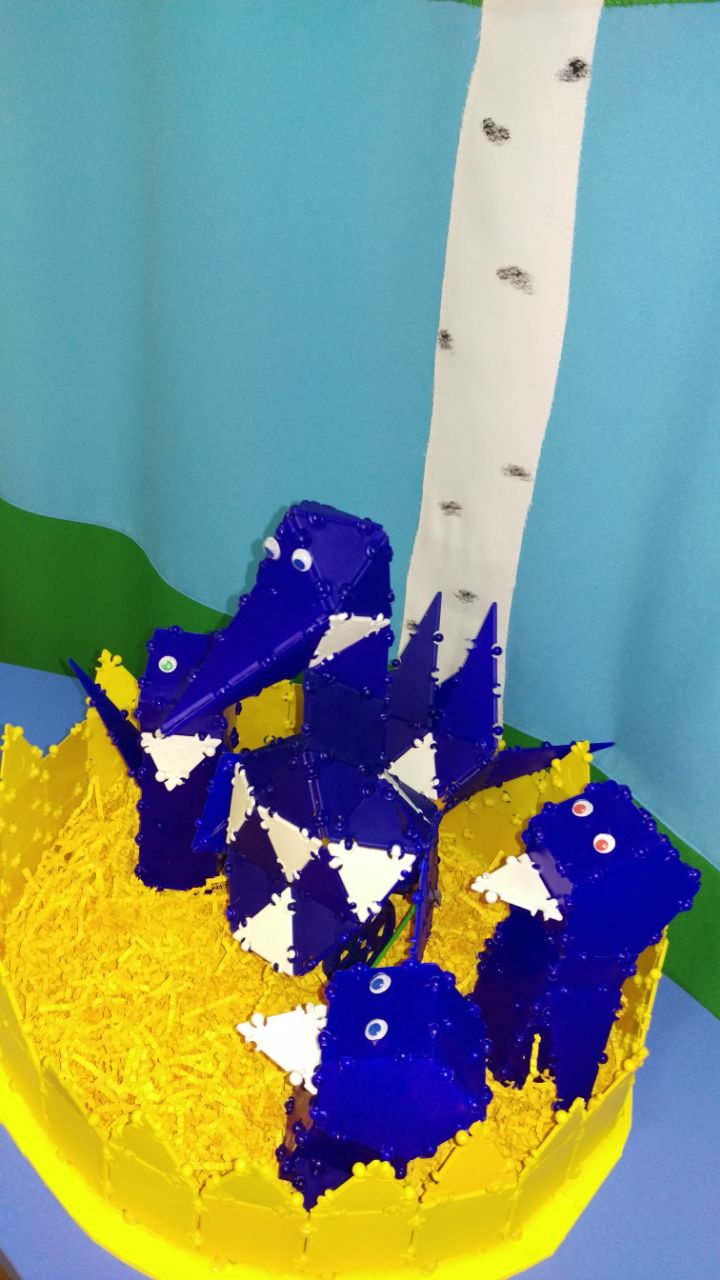 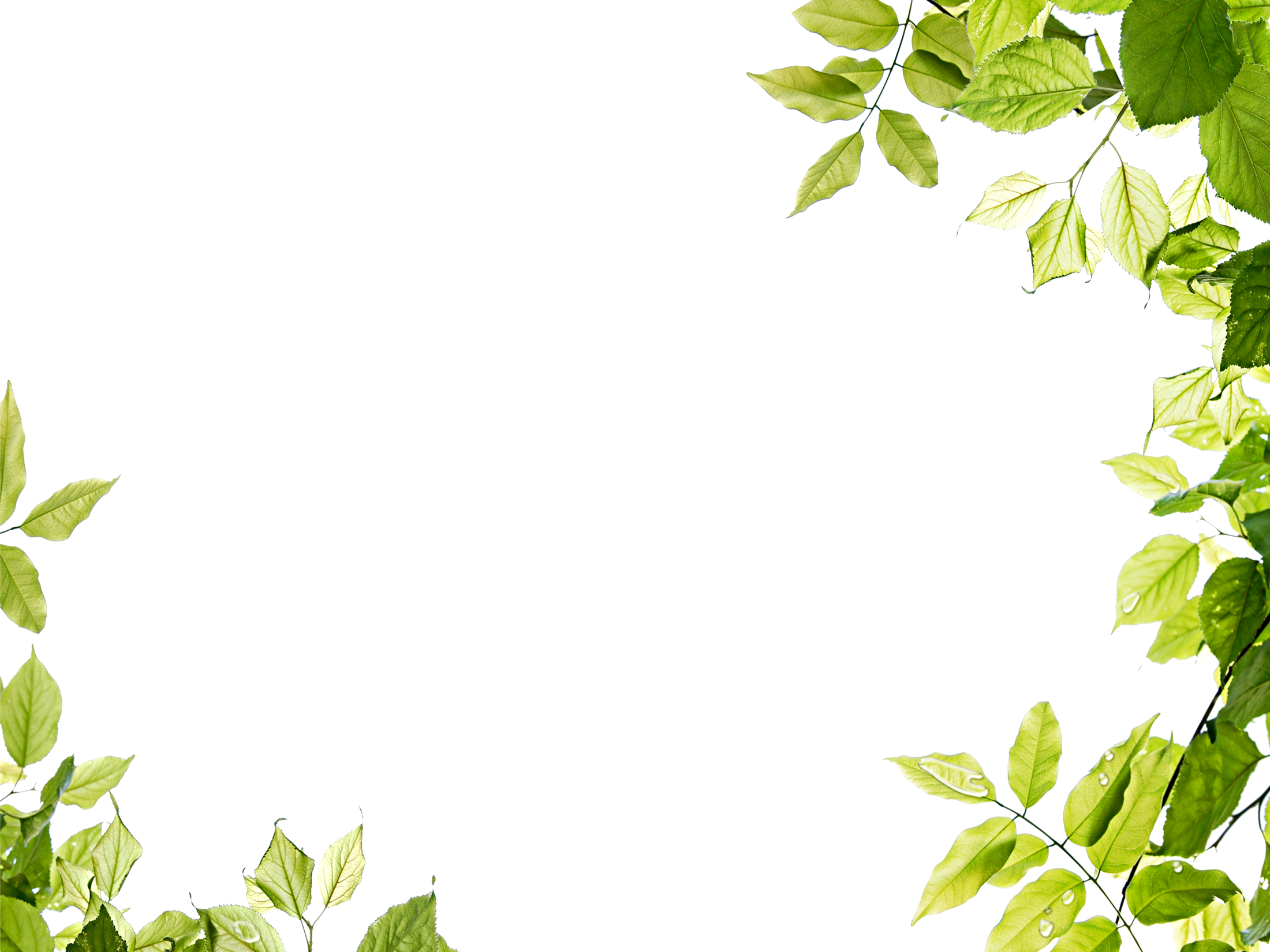 Папа - грач
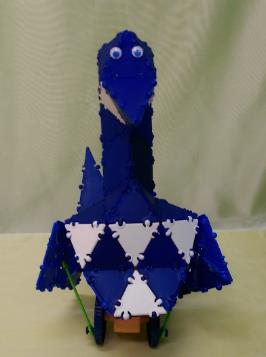 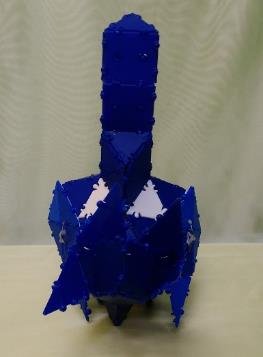 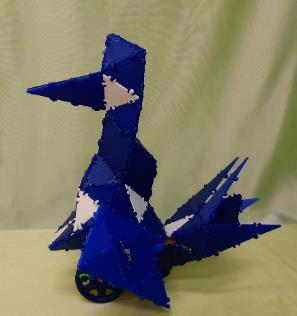 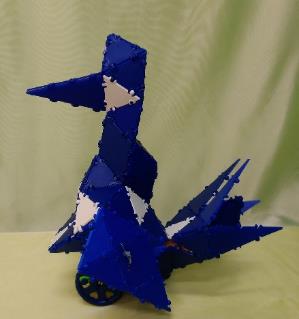